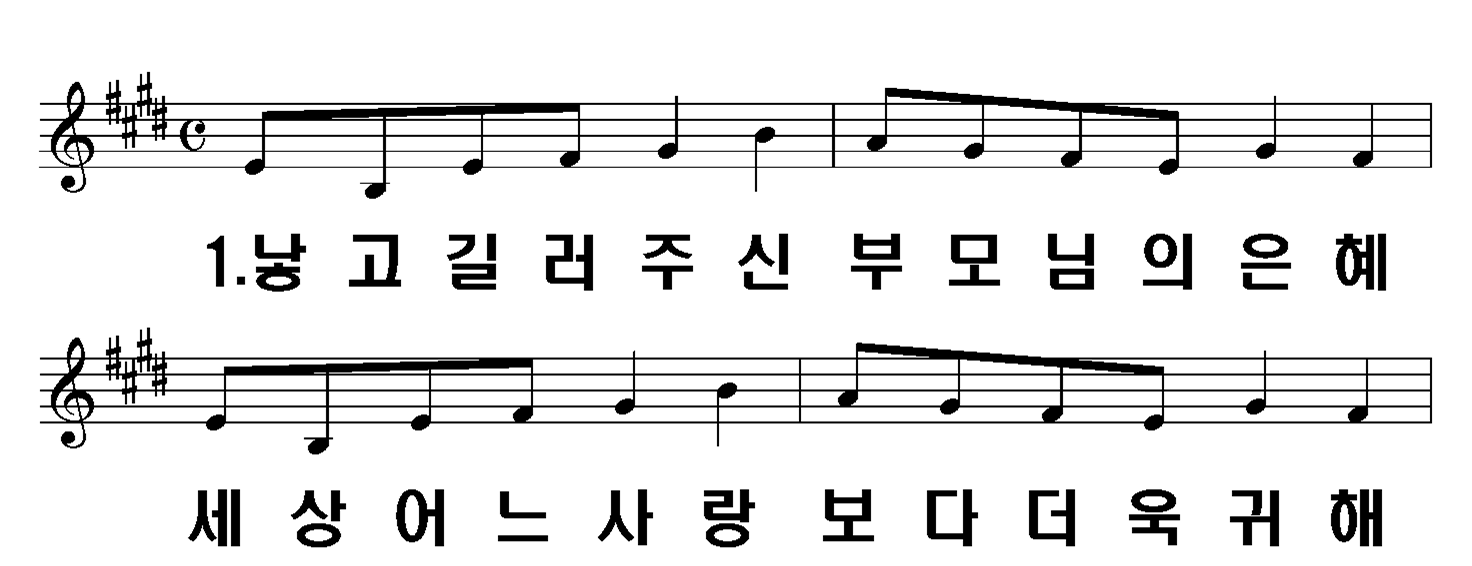 1/4 : 1-1
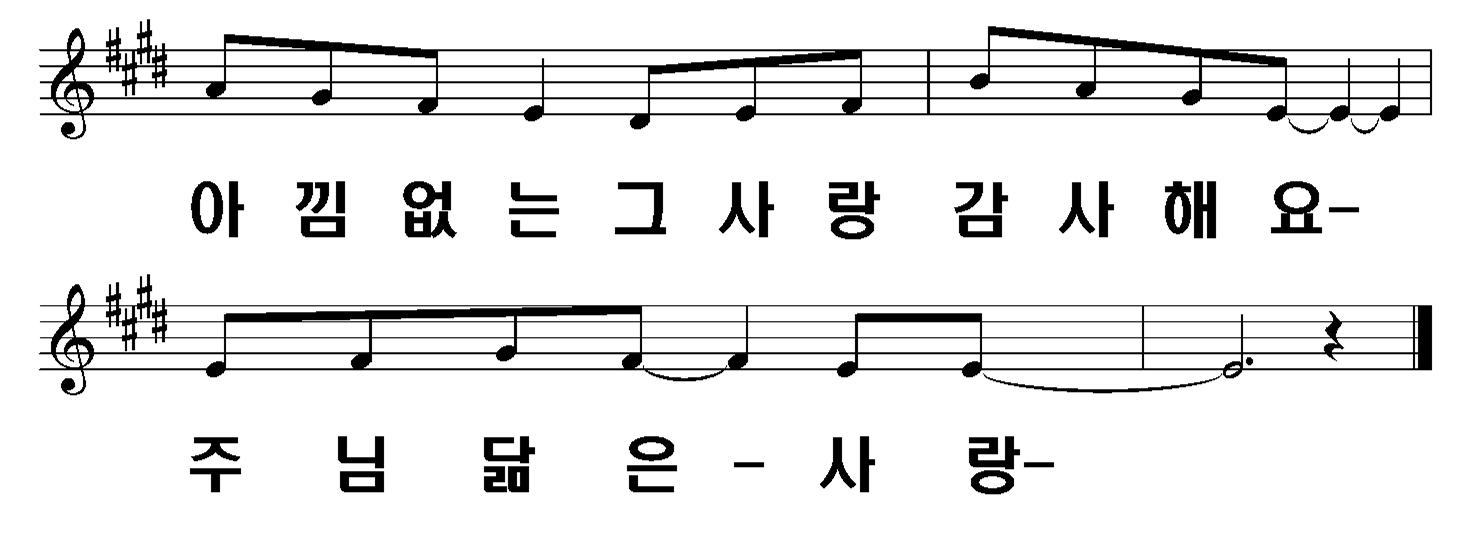 2/4 : 1-2
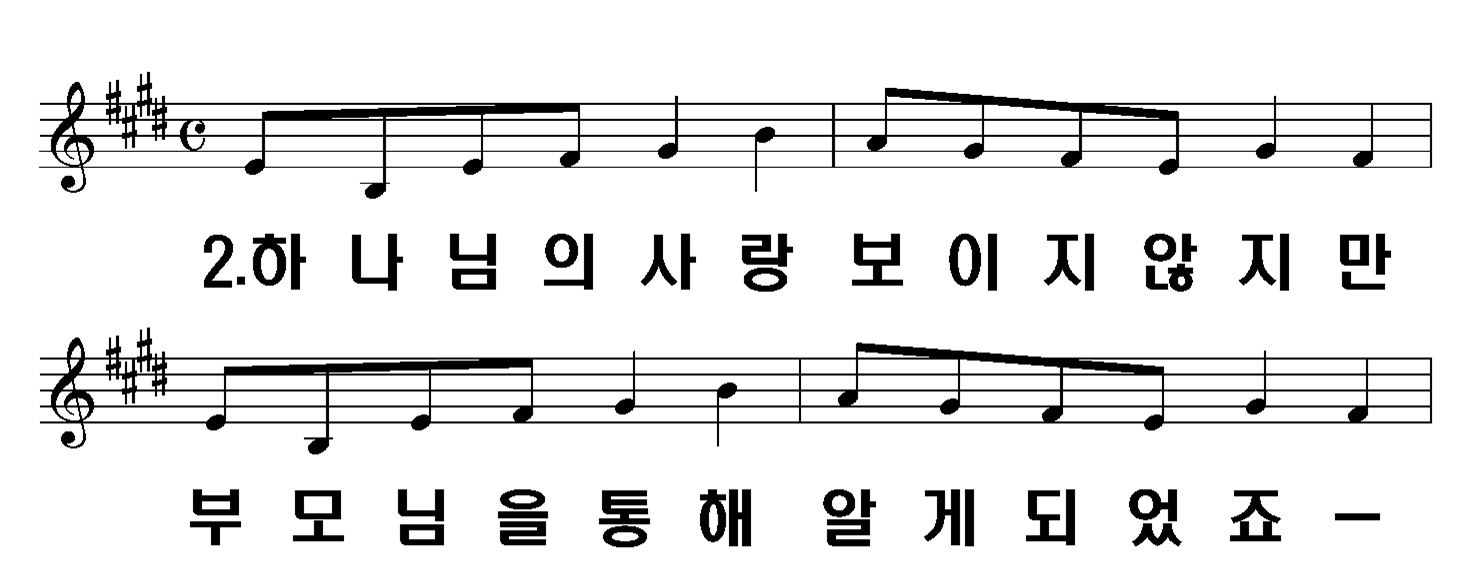 3/4 : 2-1
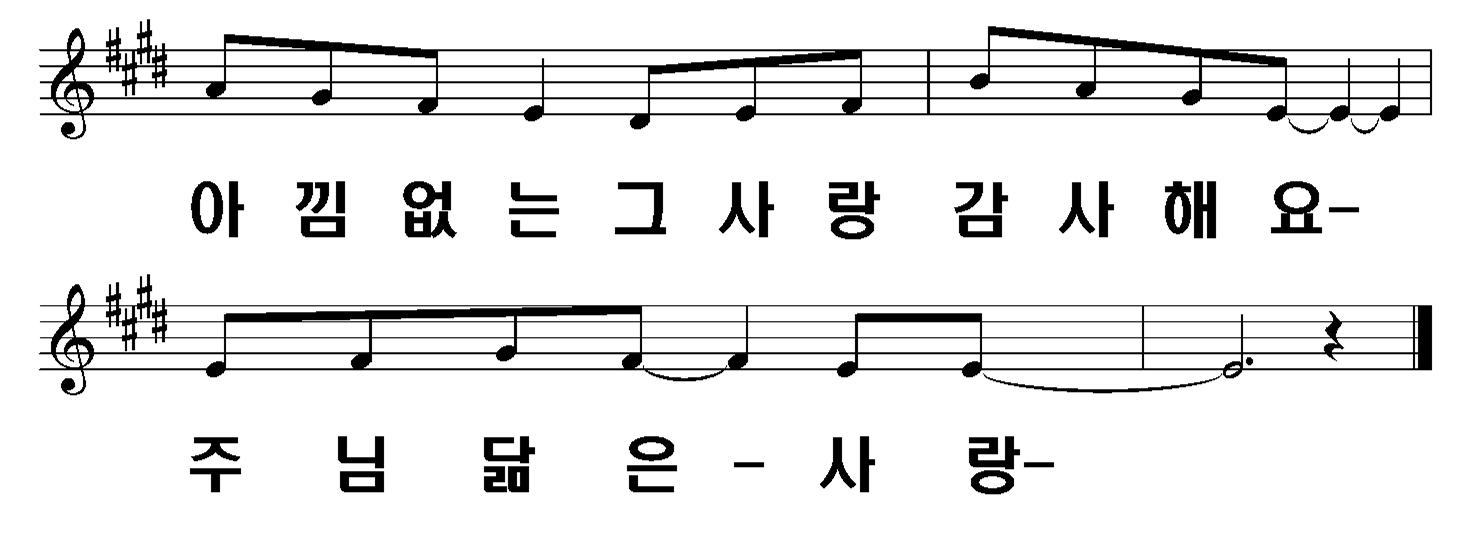 4/4 : 2-2